October 2020
WLAN sensing link level simulation
Date: 2020-10-13
Authors:
Slide 1
Rui Du, et al. (Huawei)
[Speaker Notes: Link level simulation]
October 2020
Outline
Abstract 
WLAN sensing link level simulation 
Key modules may need to be calibrated
Common environment model/channel model
Common basic algorithms
Summary
Slide 2
Rui Du, et al. (Huawei)
October 2020
Abstract
TG bf has been established recently, and simulation is potentially needed to compare the performance from different contributions.

In this presentation:
WLAN sensing link level simulation is presented and discussed.
two key modules may need calibration are further discussed.
Slide 3
Rui Du, et al. (Huawei)
October 2020
1 link level simulation
 Transmitter
 Waveform generation
Channel
Target, interference and noise
 Environment/channel model
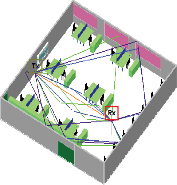   Array geometry
  Element radiation pattern (gain)
  ERIP
Location
…
  Number of targets
  Parameters (RCS, delay, velocity,…)
  Type (new sequence, new waveform, WLAN PPDU,…)
  Parameters (PRI, BW, fs, duration…)
Indoor
  Number of clutter 
  Parameters (reflectivity,  delay, AoD, AoA,…)
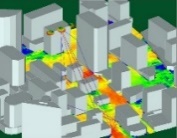 Outdoor
  Noise
 Signal processing and performance evaluation
 Receiver
Performance evaluation
Parameter estimation
  Range accuracy
  Velocity accuracy
  Angle accuracy
  …
  Range estimation 
  Velocity estimation 
  Angle estimation 
  …
  Array geometry
Element radiation pattern (gain)
  Array and element errors
  Location
Sampling parameters (fs, duration…)
…
Slide 4
Rui Du, et al. (Huawei)
October 2020
1.1 Waveform generation
Different waveforms are generated in this module which includes:

New sequences 
New waveforms
WLAN PPDUs with modification
Normal WLAN PPDU
…
Slide 5
Rui Du, et al. (Huawei)
October 2020
1.2 Transmitter
The signal is transmitted in this module with following parameters:

Antenna pattern/array geometry
Element radiation pattern (gain)
EIRP
Transmitter’s location
…
Slide 6
Rui Du, et al. (Huawei)
October 2020
1.3 Environment/channel model
The parameters of targets and multipath are added in this module which includes:

Target’s parameters
Numbers, RCS, Delay, Velocity, AOD, AOA, …

Multipath parameters
Inter cluster: Numbers, Delay, Power, AOD, AOA, …
Intra cluster: Average number of rays, Ray arrival rate, Ray power decay time (parameters for Poisson process)

Noise
Slide 7
Rui Du, et al. (Huawei)
October 2020
1.4 Receiver
The signal is received in this module with following parameters:

Antenna pattern/array geometry
Element radiation pattern (gain)
Receiver’s location 
…
Slide 8
Rui Du, et al. (Huawei)
October 2020
1.5 Signal Processing
The received signal is processed with different algorithms to estimate target’s parameters and analyzes its relevant performance metrics:

Range estimation (range accuracy)
Velocity estimation (velocity accuracy)
Angle estimation (angle accuracy)
…
Slide 9
Rui Du, et al. (Huawei)
October 2020
2.1 Key modules may need to be calibrated
-common environment model/channel model
A common ‘environment model/channel model’ is needed for the comparison of  performance from different contributions. The environment should include[1, 2]:
a few typical scenarios for WLAN sensing
Specific configurations (size of environment, objects properties in the environment, frequency, bandwidth, antenna configuration, …)
Target(s) to be sensed
Specific configurations (location, trajectory, …)
…
Previously discussions indicate that a few types of channel models(e.g. radar channel model, WLAN sensing channel model[1,2]) could be adopted for WLAN sensing. But, no matter which kind of channel model will be adopted by the group finally, it should be calibrated.
Slide 10
Rui Du, et al. (Huawei)
October 2020
2.2 Key module may need to be calibrated- common basic sensing algorithms
For WLAN sensing, many algorithms are needed for target parameter estimation.  There are two options for these algorithms that may be adopted in WLAN sensing.

Option 1: Some basic algorithms could be adopted commonly in the group to analyze the sensing performance (only affected by the standard modification).

Option 2: Put no restrictions on the algorithms and just compare the sensing performance (affected both by the standard modification and algorithms).
Slide 11
Rui Du, et al. (Huawei)
October 2020
Summary
A potential link level simulation for WLAN sensing and its initial analysis is presented in this contribution. 

Two key modules (common environment model/channel model and common basic sensing algorithms) may need to be calibrated between different WLAN sensing contributions for the comparison of standard modification are discussed.
Slide 12
Rui Du, et al. (Huawei)
October 2020
References
[1] 11-20-0906-00-SENS-discussion-of-channel-model-for-wlan-sensing.pptx
[2] 11-20-1334-00-SENS-a-brief-description-of-the-channel-realization-generation-process.pptx
Slide 13
Rui Du, et al. (Huawei)
October 2020
SP 1
Do you support that the link level simulation proposed in slide 4 should be used in WLAN sensing simulation?

Yes:
No:
Abstain:
Slide 14
Rui Du, et al. (Huawei)
October 2020
SP 2
Do you support that the modules (environment/channel model and basic sensing algorithms) should be calibrated between different WLAN sensing contributions for the further performance comparison?

Yes:
No:
Abstain:
Slide 15
Rui Du, et al. (Huawei)